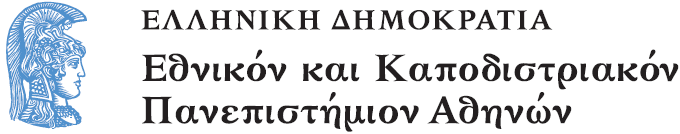 Morphologie
Beispiel 3: Maori Language

Dr. Christina Alexandris 
Nationale Universität Athen
Deutsche Sprache und Literatur
Περιεχόμενα ενότητας
Παραδείγματα από μη-ευρωπαϊκές γλώσσες
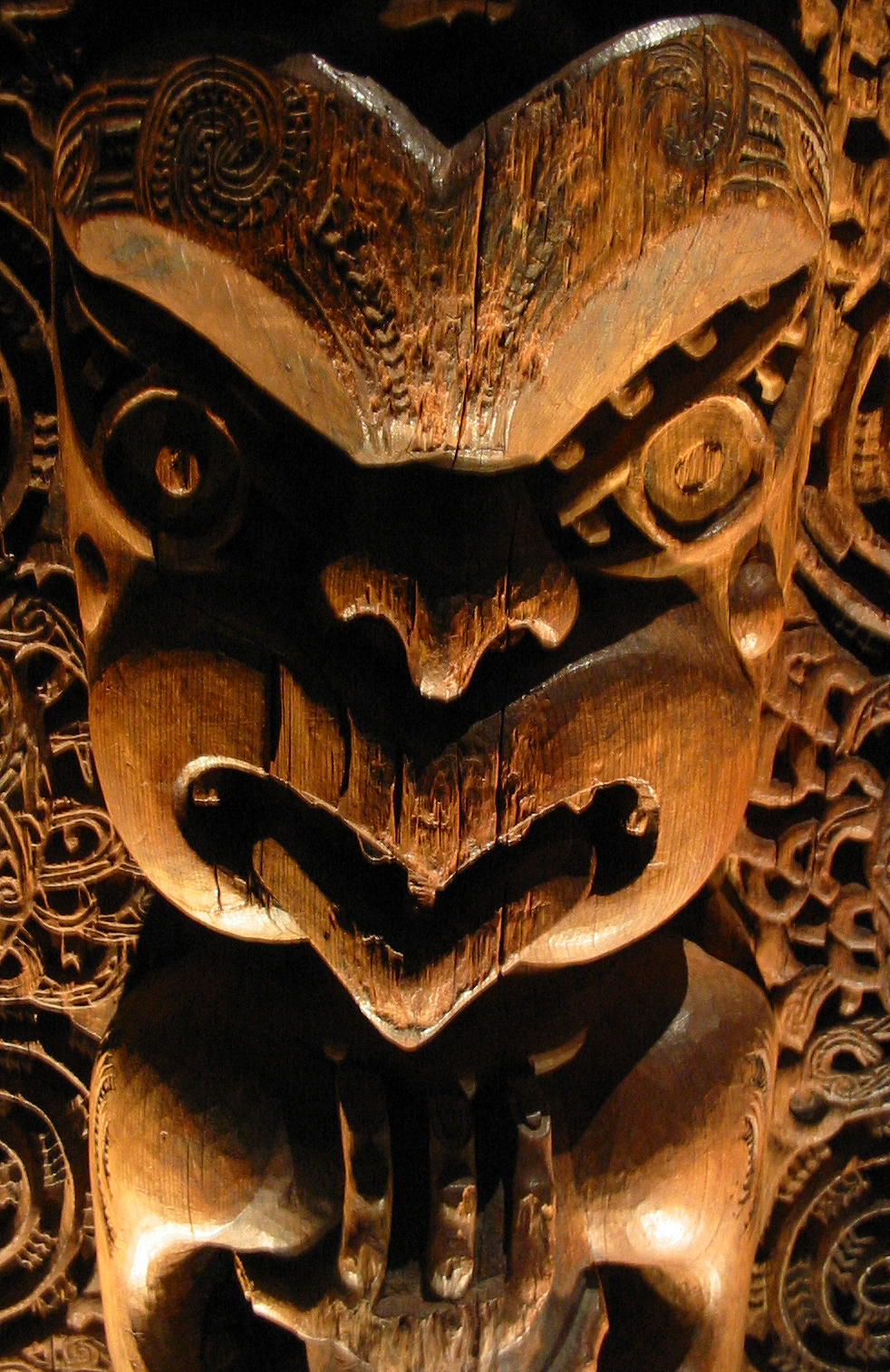 Picture 1: Detail from a tāhūhū (ridgepole of a house), Māori, Ngāti Warahoe subtribe of Ngāti Awa, Bay of Plenty, New Zealand, circa 1840. Auckland Museum
Māori or te reo Māori
Māori or te reo Māori (pronounced [ˈmaːoɾi, te ˈɾeo ˈmaːoɾi]) commonly te reo ("the language"), is the language of the indigenous population of New Zealand, the Maori people, where it has is the status of an official language. 
Linguists classify it within the Eastern Polynesian languages as being closely related to Cook Islands Māori, Tuamotuan and Tahitian; somewhat less closely to Hawaiian and Marquesan; and more distantly to the languages of Western Polynesia, including Samoan, Tokelauan, Niuean and Tongan.

     From: http://en.wikipedia.org/wiki
Personal pronouns
Like other Polynesian languages, Māori has three numbers for pronouns and possessives: singular, dual and plural. For example: ia (he/she), rāua (they two), rātou (they, three or more). 
The dual and plural suffixes are modern reflexes of historical words rua and toru. Māori pronouns and possessives further distinguish exclusive "we" from inclusive "we", second and third. 
It has the plural pronouns: mātou (we, exc), tātou (we, inc), koutou (you), rātou (they). 
The language features the dual pronouns: māua (we two, exc), tāua (we two, inc), kōrua (you two), rāua (they two). 
      
      From: http://en.wikipedia.org/wiki
Difference between exclusive and inclusive
The difference between exclusive and inclusive lies the treatment of the person addressed. Mātou refers to the speaker and others but not the person or persons spoken to (i.e., "I and some others, but not you"), while tātou refers to the speaker, the person or persons spoken to, and everyone else (i.e., "you and I and others"). Examples:
Tēnā koe: hello (to one person)
Tēnā kōrua: hello (to two people)
Tēnā koutou: hello (to more than two people)

     From: http://en.wikipedia.org/wiki
Τέλος Ενότητας
Χρηματοδότηση
Το παρόν εκπαιδευτικό υλικό έχει αναπτυχθεί στo πλαίσιo του εκπαιδευτικού έργου του διδάσκοντα.
Το έργο «Ανοικτά Ακαδημαϊκά Μαθήματα στο Πανεπιστήμιο Αθηνών» έχει χρηματοδοτήσει μόνο την αναδιαμόρφωση του εκπαιδευτικού υλικού. 
Το έργο υλοποιείται στο πλαίσιο του Επιχειρησιακού Προγράμματος «Εκπαίδευση και Δια Βίου Μάθηση» και συγχρηματοδοτείται από την Ευρωπαϊκή Ένωση (Ευρωπαϊκό Κοινωνικό Ταμείο) και από εθνικούς πόρους.
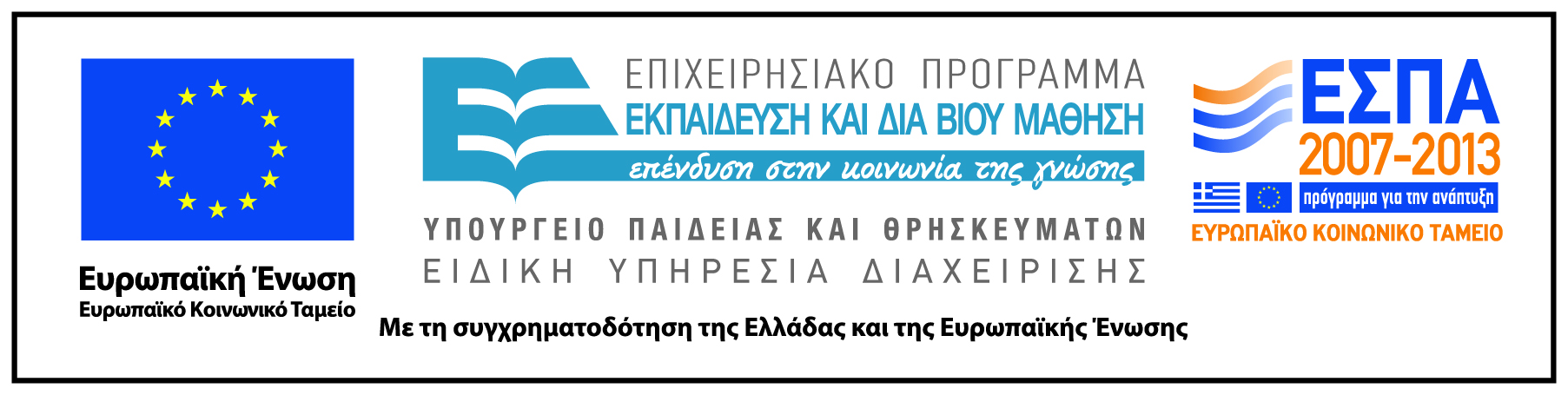 Σημειώματα
Σημείωμα Ιστορικού Εκδόσεων Έργου
Το παρόν έργο αποτελεί την έκδοση 1.0.
Σημείωμα Αναφοράς
Copyright Εθνικόν και Καποδιστριακόν Πανεπιστήμιον Αθηνών, Χριστίνα Αλεξανδρή. «Μορφολογία. Beispiel 3: Maori Language)». Έκδοση: 1.0. Αθήνα 2015. Διαθέσιμο από τη δικτυακή διεύθυνση:  
http://eclass.uoa.gr/courses/GS157/
Σημείωμα Αδειοδότησης
Το παρόν υλικό διατίθεται με τους όρους της άδειας χρήσης Creative Commons Αναφορά, Μη Εμπορική Χρήση Παρόμοια Διανομή 4.0 [1] ή μεταγενέστερη, Διεθνής Έκδοση.   Εξαιρούνται τα αυτοτελή έργα τρίτων π.χ. φωτογραφίες, διαγράμματα κ.λ.π.,  τα οποία εμπεριέχονται σε αυτό και τα οποία αναφέρονται μαζί με τους όρους χρήσης τους στο «Σημείωμα Χρήσης Έργων Τρίτων».
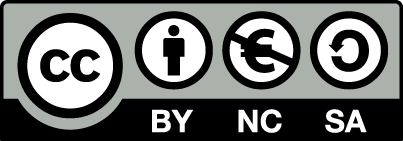 [1] http://creativecommons.org/licenses/by-nc-sa/4.0/ 

Ως Μη Εμπορική ορίζεται η χρήση:
που δεν περιλαμβάνει άμεσο ή έμμεσο οικονομικό όφελος από την χρήση του έργου, για το διανομέα του έργου και αδειοδόχο
που δεν περιλαμβάνει οικονομική συναλλαγή ως προϋπόθεση για τη χρήση ή πρόσβαση στο έργο
που δεν προσπορίζει στο διανομέα του έργου και αδειοδόχο έμμεσο οικονομικό όφελος (π.χ. διαφημίσεις) από την προβολή του έργου σε διαδικτυακό τόπο

Ο δικαιούχος μπορεί να παρέχει στον αδειοδόχο ξεχωριστή άδεια να χρησιμοποιεί το έργο για εμπορική χρήση, εφόσον αυτό του ζητηθεί.
Διατήρηση Σημειωμάτων
Οποιαδήποτε αναπαραγωγή ή διασκευή του υλικού θα πρέπει να συμπεριλαμβάνει:
το Σημείωμα Αναφοράς
το Σημείωμα Αδειοδότησης
τη δήλωση Διατήρησης Σημειωμάτων
το Σημείωμα Χρήσης Έργων Τρίτων (εφόσον υπάρχει)
μαζί με τους συνοδευόμενους υπερσυνδέσμους.
Σημείωμα Χρήσης Έργων Τρίτων
Το Έργο αυτό κάνει χρήση των ακόλουθων έργων:
Εικόνα 1:  Carved Maori tahuhu (ridgepole of a house), Ngati Warahoe subtribe of Ngati Awa, Bay of Plenty, New Zealand, circa 1840. Auckland Museum, 20 May 2006. public domain/no rights reserved, https://mi.wikipedia.org/wiki/Ngāti_Awa, Wikimedia Commons, the free media repository